ОК8
Напряжение. Измерение напряжения. Вольтметр(39-41)
Напряжение это физическая величина равная работе, которую совершает электрическое поле по перемещению  единичного положительного заряда .
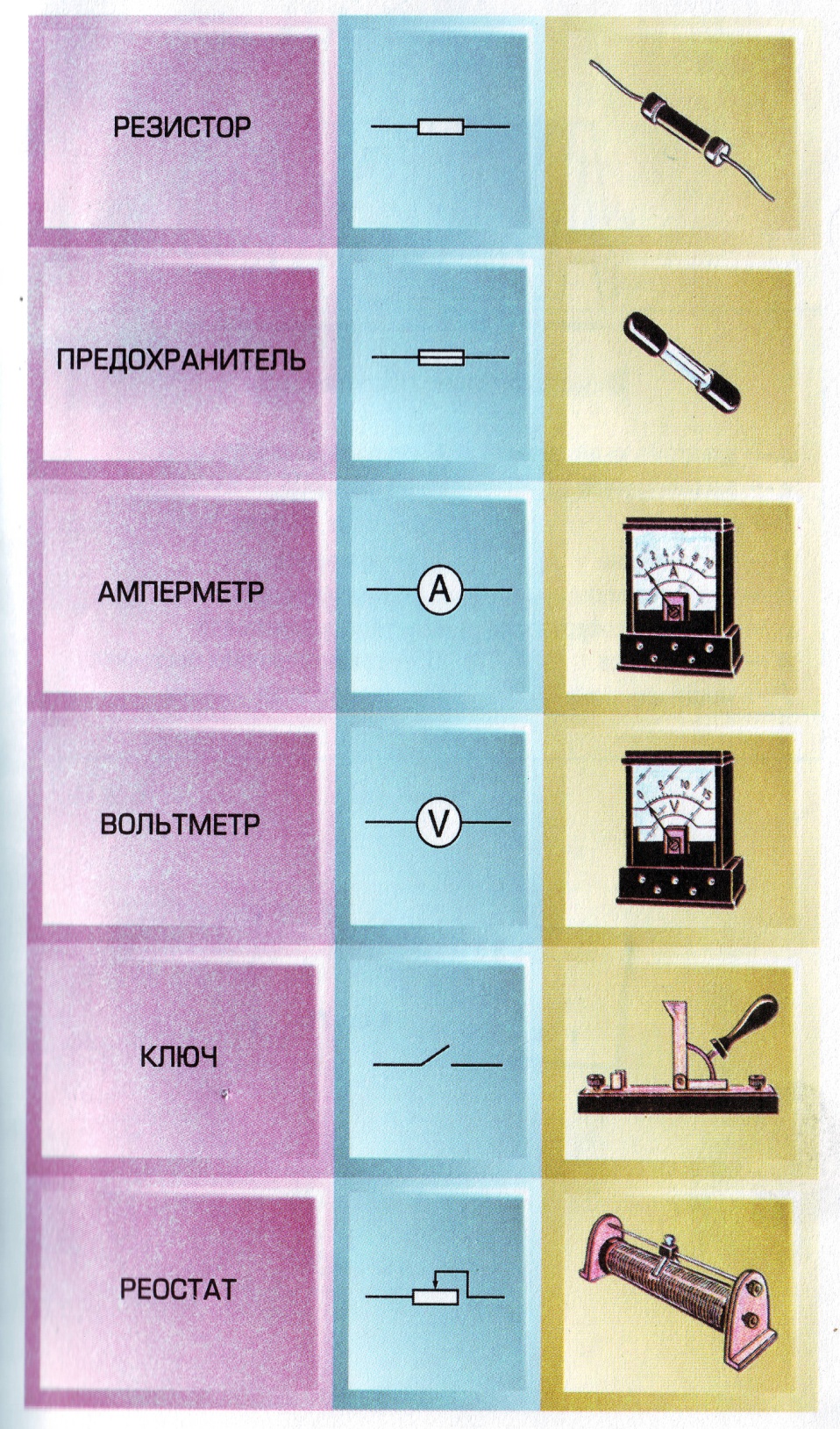 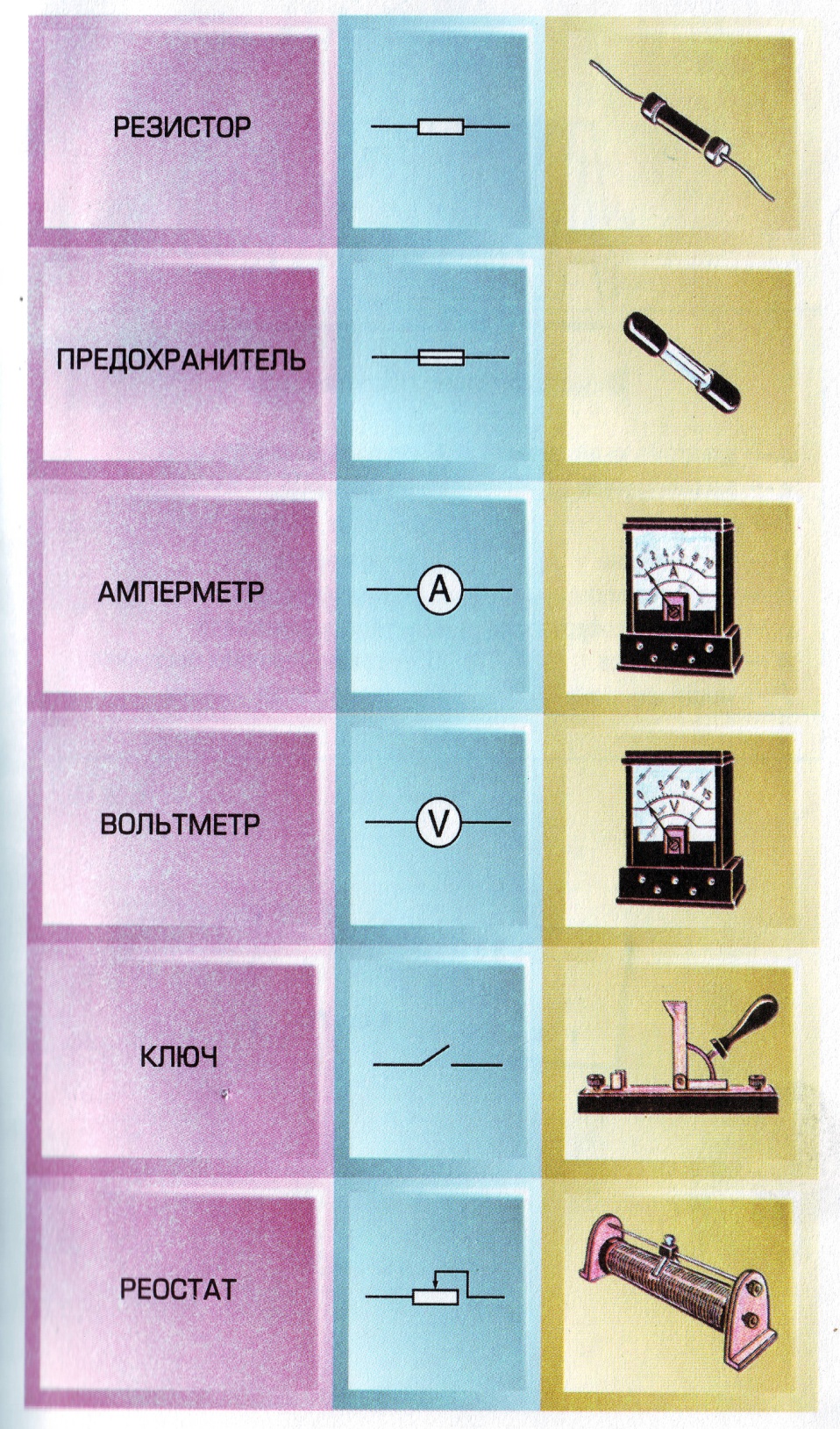 А
работа
К нагрузке подсоединяется 
параллельно
U
напряжение
заряд
q
[U]=1 вольт
A
1 вольт это напряжение электрического поля, которое совершает работу в 1 джоуль по перемещению заряда в 1 кулон
V
1Дж
1Джоуль
1В=
1киловольт=1000 вольт
1Вольт=
1Кл
1Кулон